Конструирование заданий по математической  грамотности






Морозова Татьяна Николаевна
учитель математики
МБОУ «СОШ № 11» 
Нижнекамского муниципального района Республики Татарстан
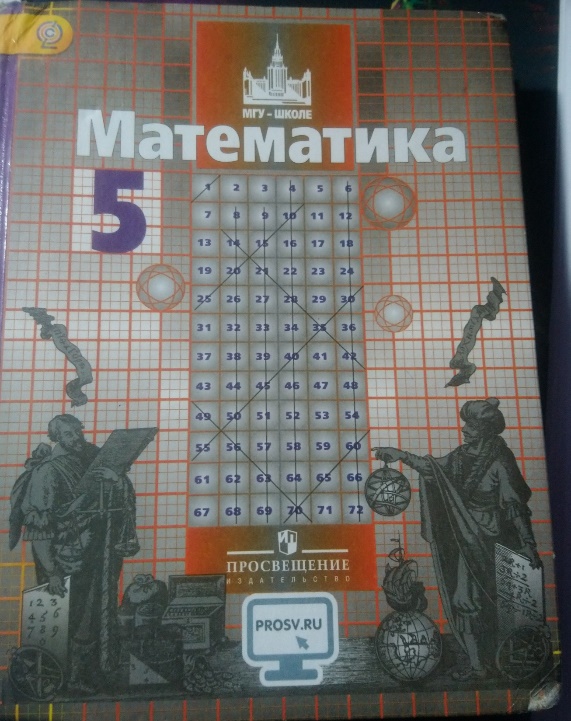 Социальная роль: субъект деятельности (работник)
Контекст:
Общественный
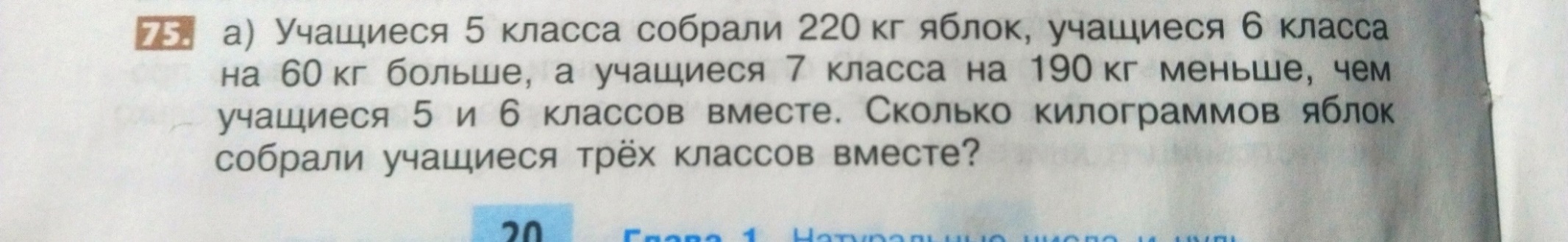 Учебник Математика 5 класс 
УМК «Просвещение» С.М.Никольский, М.К.Потапов, Н.Н.Решетников, А.В.Шевкин
Социальная роль: субъект деятельности (работник)
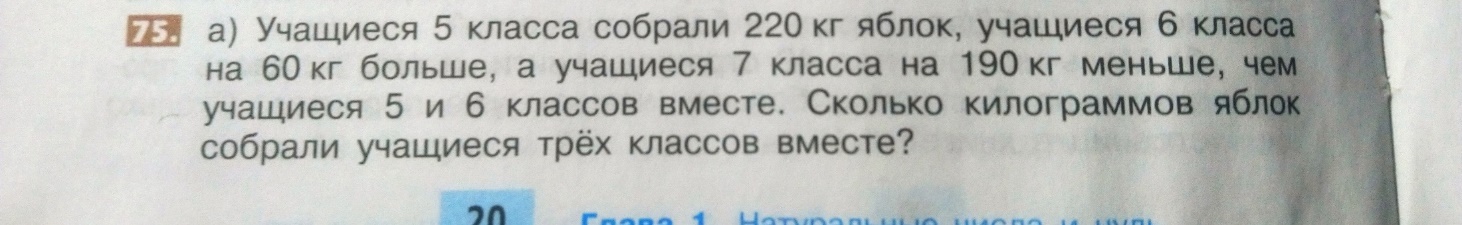 Контекст:
Общественный
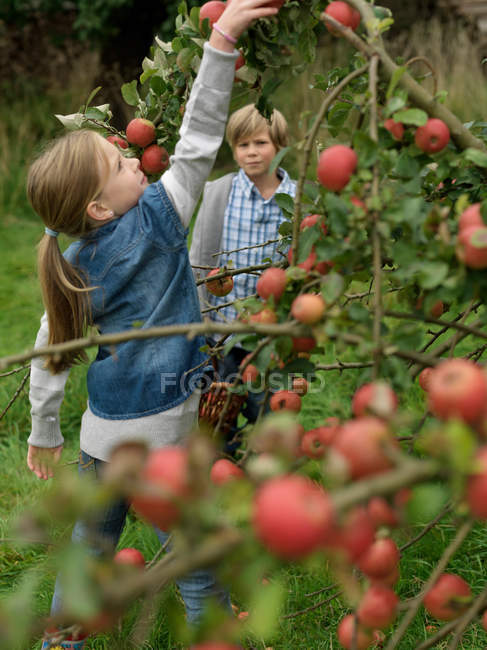 Каждый год ученики школы помогают совхозу в сборе урожая яблок, устраивая при этом соревнования между классами. В этом году в Татарстане особенно хороший урожай таких осенних сортов, как Услада, Анис Алый и Волжская красавица. С одного дерева сорта Услада можно собрать 60-80 кг яблок, с Волжской красавицы 50-60 кг, а с Аниса алого до 250 кг. Яблоки содержат необходимые организму сахар, кислоты, дубильные и пектиновые вещества, витамины А, В, С и еще многие элементы, необходимые нашему организму. Учащиеся 5 класса собрали 220 кг яблок, учащиеся 6 класса на 60 кг больше, а учащиеся 7 класса на 190 кг меньше, чем учащиеся 5 и 6 классов вместе.
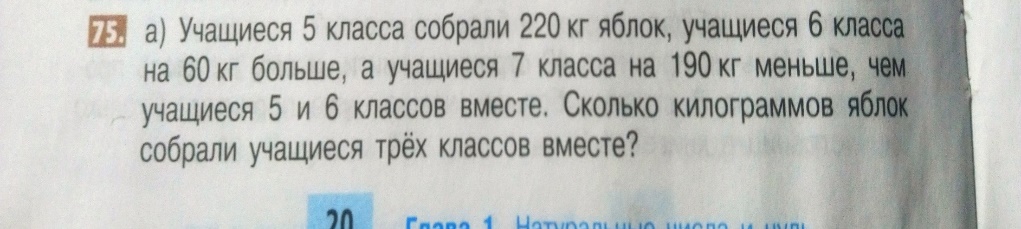 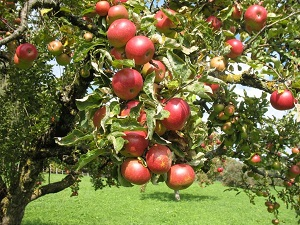 ВОПРОС 1
Каждый год ученики школы помогают совхозу в сборе урожая яблок, устраивая при этом соревнования между классами. В этом году в Татарстане особенно хороший урожай таких осенних сортов, как Услада, Анис Алый и Волжская красавица. С одного дерева сорта Услада можно собрать 60-80 кг яблок, с Волжской красавицы 50-60 кг, а с Аниса алого до 250 кг. Яблоки содержат необходимые организму сахар, кислоты, дубильные и пектиновые вещества, витамины А, В, С и еще многие элементы, необходимые нашему организму. Учащиеся 5 класса собрали 220 кг яблок, учащиеся 6 класса на 60 кг больше, а учащиеся 7 класса на 190 кг меньше, чем учащиеся 5 и 6 классов вместе
Дайте оценку утверждениям
Предметные результаты: извлекать, анализировать, оценивать информацию. Выполнять проверку, прикидку результата вычислений. 
Метапредметные результаты: воспринимать, формулировать и преобразовывать суждения (утвердительные и отрицательные, единичные, частные и общие; условные).
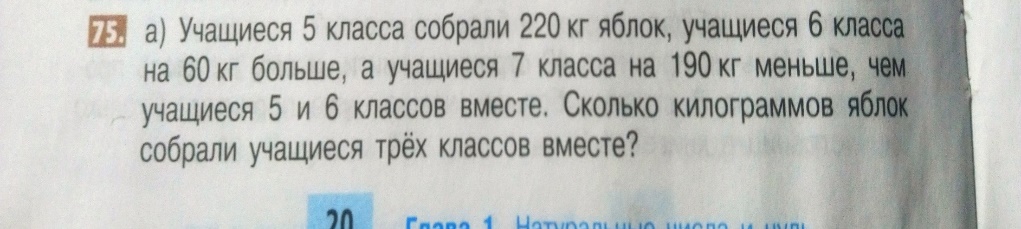 ВОПРОС 2
Каждый год ученики школы помогают совхозу в сборе урожая яблок, устраивая при этом соревнования между классами. В этом году в Татарстане особенно хороший урожай таких осенних сортов, как Услада, Анис Алый и Волжская красавица.  С одного дерева сорта Услада можно собрать 60-80 кг яблок, с Волжской красавицы 50-60 кг, а с Аниса алого до 250 кг.  Яблоки содержат необходимые организму сахар, кислоты, дубильные и пектиновые вещества, витамины А, В, С и еще многие элементы, необходимые нашему организму. Учащиеся 5 класса собрали 220 кг яблок, учащиеся 6 класса на 60 кг больше, а учащиеся 7 класса на 190 кг меньше, чем учащиеся 5 и 6 классов вместе
Все собранные яблоки дети переложили в ящики, вместимостью по 9 кг каждый. Сколько всего ящиков потребовалось для трех классов?
Предметные результаты: выполнять арифметические действия с натуральными, оценивать информацию, интерпретировать представленные данные. Выполнять проверку, прикидку результата вычислений. 
Метаредметные результаты: самостоятельно составлять план, алгоритм решения задачи, выбирать способ решения с учётом ресурсов и возможностей.
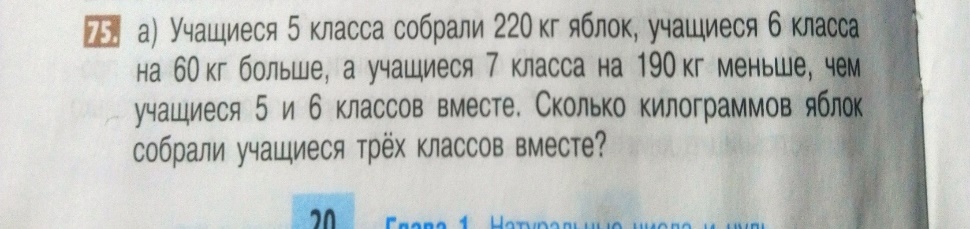 ВОПРОС 3
Где можно собрать больше яблок с 4 деревьев сорта Услада или с 5 Волжской красавицы? Рассмотрите возможные случаи.
На сколько кг яблок 7 класс собрал больше, чем 5?
Сколько еще кг яблок нужно собрать 6 классу, чтобы обогнать 7 класс?
Сколько кг в среднем собрал каждый 6-классник, если в классе 20 учеников?
Дети в среднем за год съедают 52 кг свежих фруктов в год. Приносит ли пользу организму употребление яблок?
Каждый год ученики школы помогают совхозу в сборе урожая яблок, устраивая при этом соревнования между классами. В этом году в Татарстане особенно хороший урожай таких осенних сортов, как Услада, Анис Алый и Волжская красавица. С одного дерева сорта Услада можно собрать 60-80 кг яблок, с Волжской красавицы 50-60 кг, а с Аниса алого до 250 кг. Яблоки содержат необходимые организму сахар, кислоты, дубильные и пектиновые вещества, витамины А, В, С и еще многие элементы, необходимые нашему организму. Учащиеся 5 класса собрали 220 кг яблок, учащиеся 6 класса на 60 кг больше, а учащиеся 7 класса на 190 кг меньше, чем учащиеся 5 и 6 классов вместе
Предметные результаты: выполнять арифметические действия с натуральными, оценивать информацию, интерпретировать представленные данные. Выполнять проверку, прикидку результата вычислений. Решать текстовые задачи арифметическим способом
Метаредметные результаты: выбирать способ решения учебной задачи (сравнивать несколько вариантов решения, выбирать наиболее подходящий); проводить небольшое исследование по установлению особенностей математического объекта; ясно, точно, грамотно выражать свою точку зрения
Личностные результаты: необходимостью в формировании новых знаний, в том числе формулировать идеи, понятия об объектах; формирование здорового образа жизни.
Верьте в свои силы,                      дерзайте,                                    зажигайте интерес у ваших учеников!Вас ждет успех, признание и любовь.                      И к вам, и,                                      конечно, к вашему предмету!


                                  Спасибо за внимание!